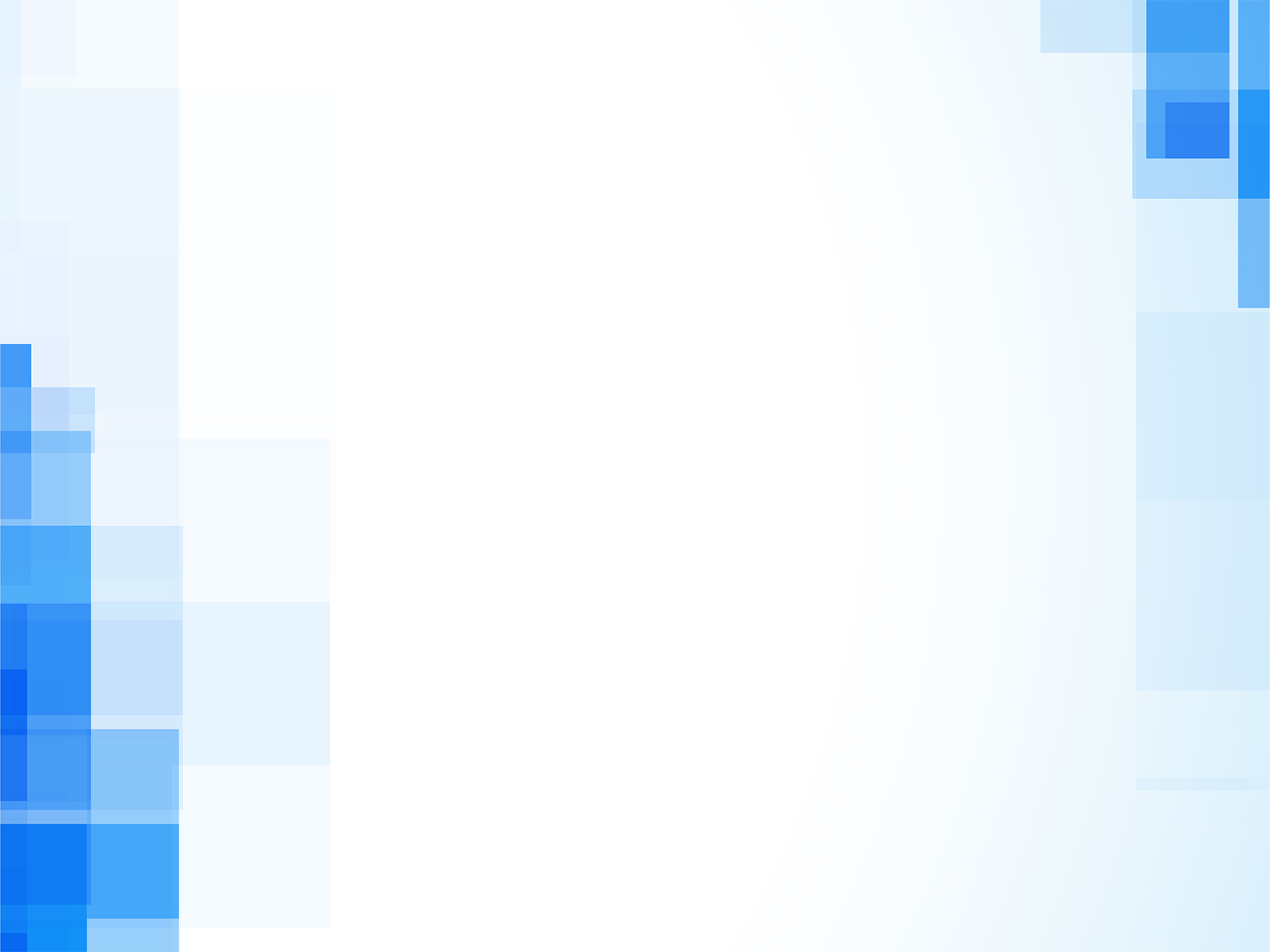 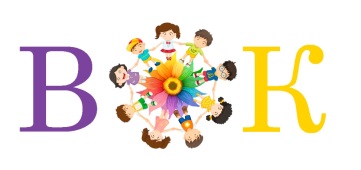 Проблемная группа 
«Основы финансовой грамотности дошкольников»
«Педагоги в диалоге»
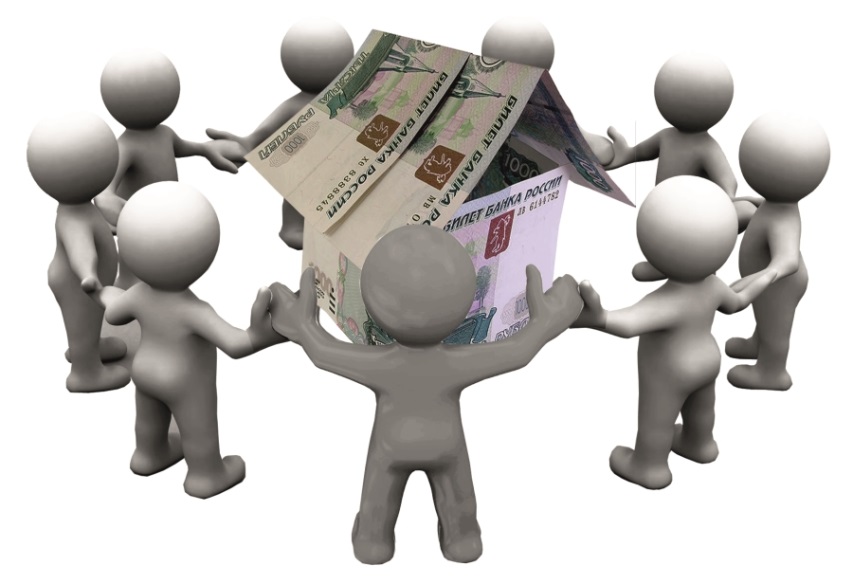 Подготовили: Шестакова Е.Р.
СП Детский сад №3 корпус 2
Март, 2023 г.
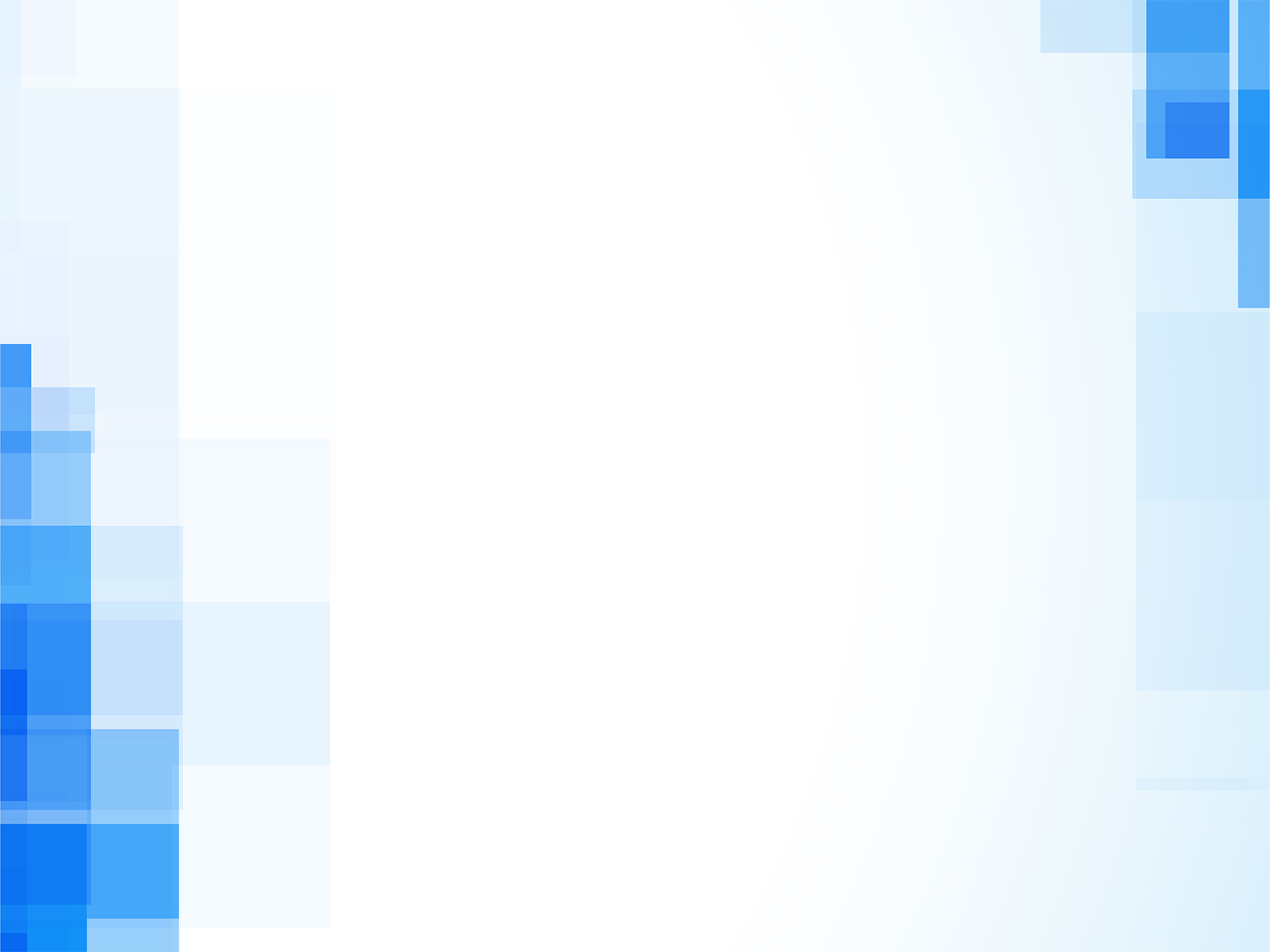 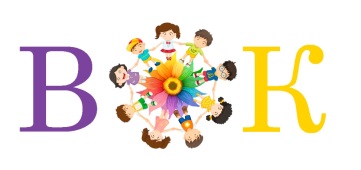 Цель
Диссеминация передового педагогического опыта по вопросам формирования финансовой грамотности воспитанников
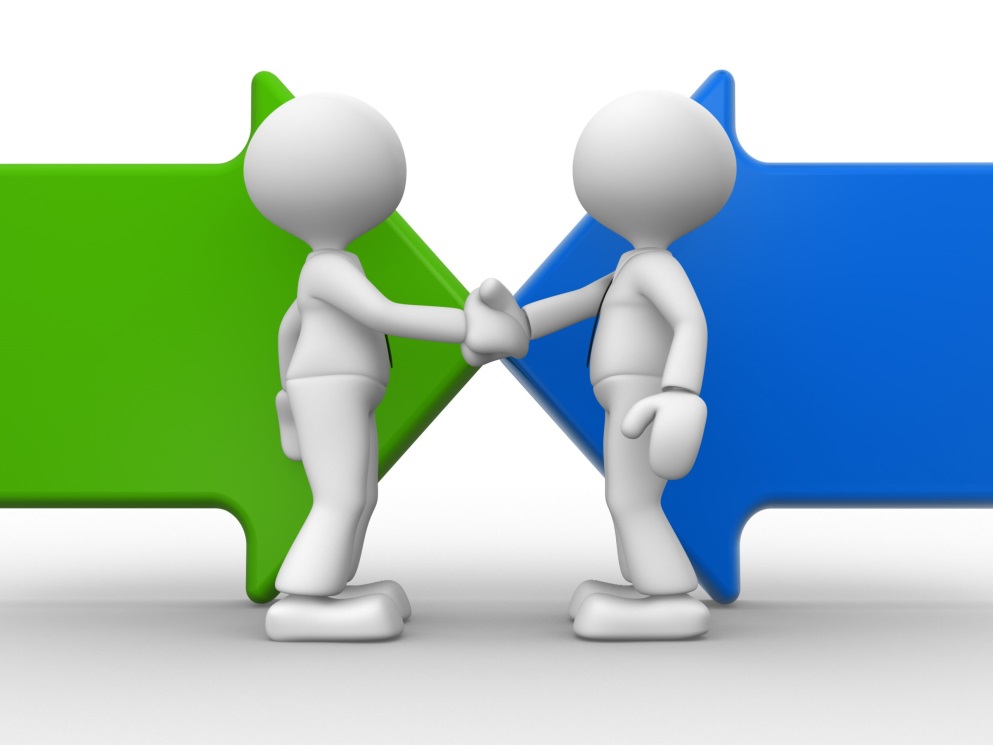 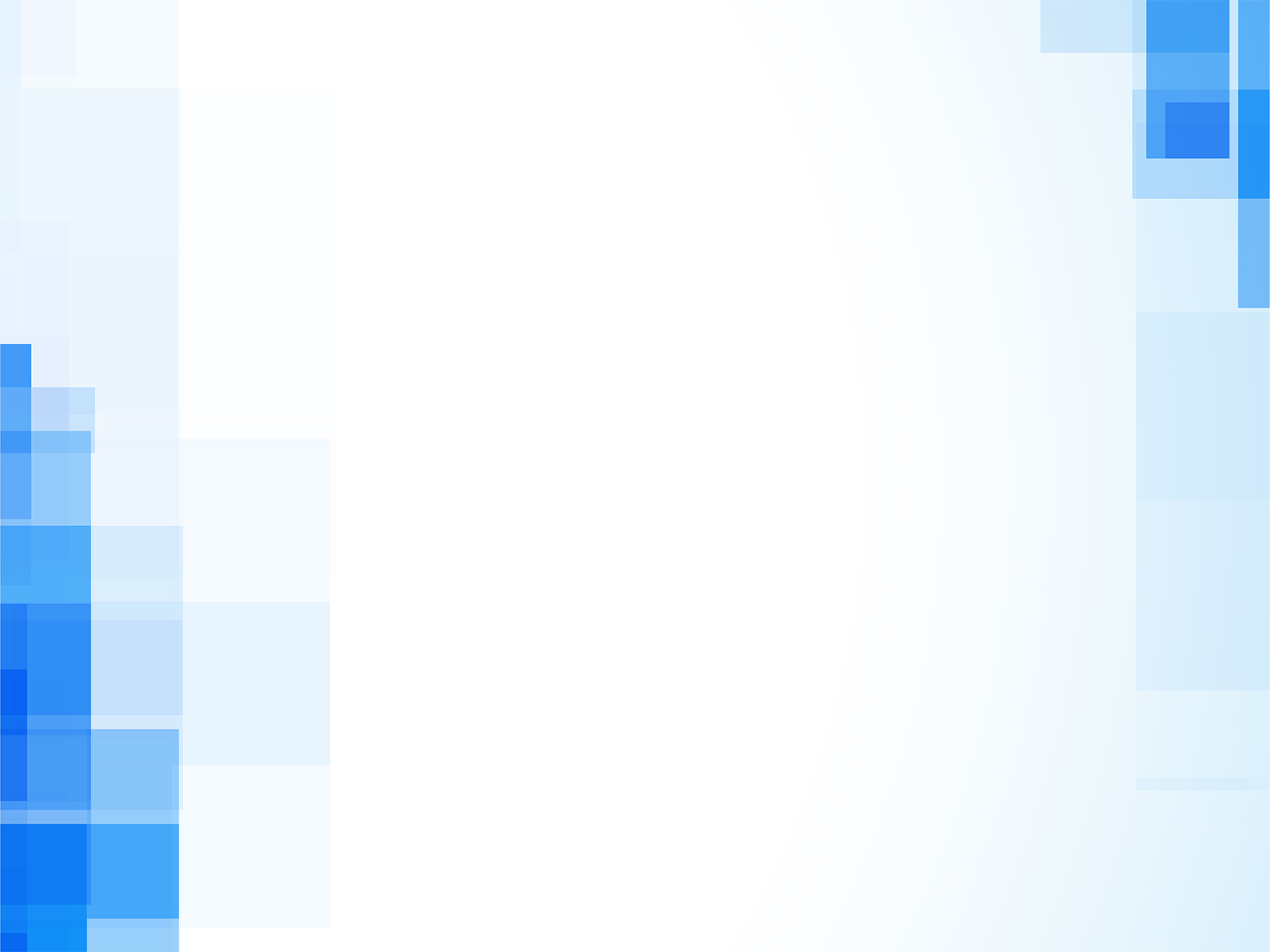 1 заседание: октябрь, 2022 г.
Тема: «Игра как средство формирования предпосылок финансовой грамотности у детей» 
(СП Путинская школа)
Дом. задание: Авторские пособия, игры, картотеки
2 заседание: февраль, 2023 г.
Тема: «Формы взаимодействия участников образовательных отношений в процессе экономического воспитания у детей дошкольного возраста»  
(СП Детский сад №1 корпус2)
Дом. задание: Конспект мероприятия для родителей «Урок финансовой грамотности» (до 20 апреля 2023 г.)
Апрель , 2023 г.
Семейная интеллектуальная игра «ФИНГРАМиЯ»
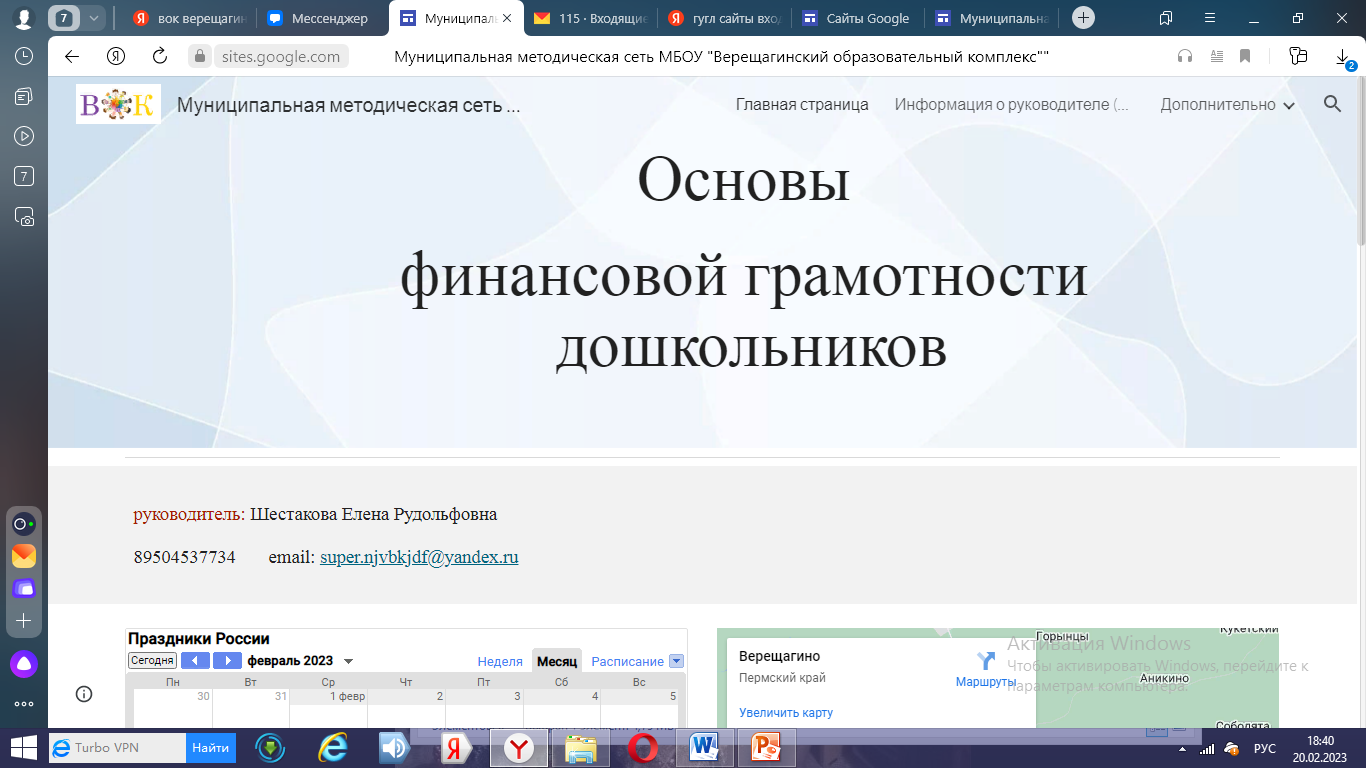 https://sites.google.com/view/fingramia
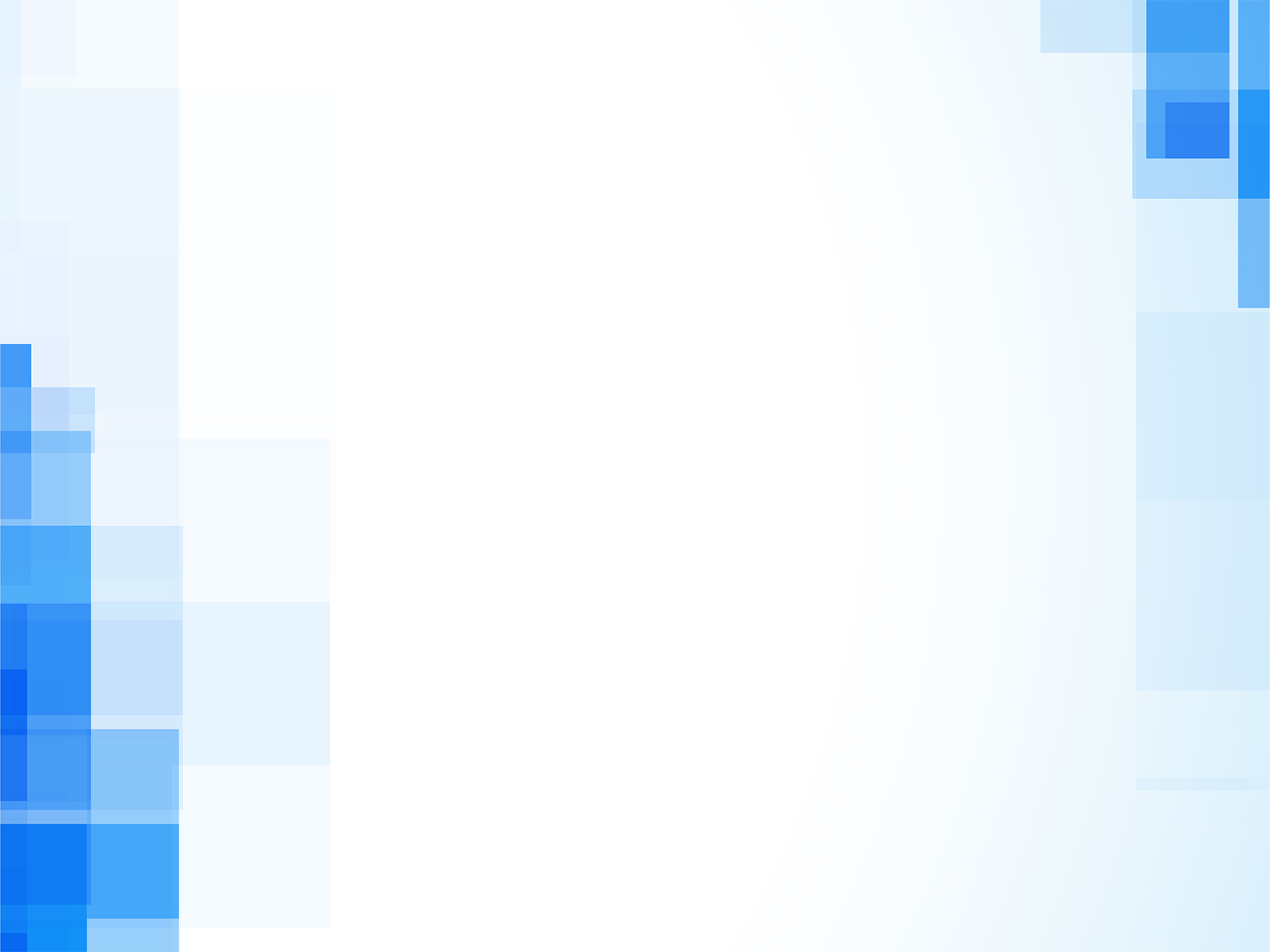 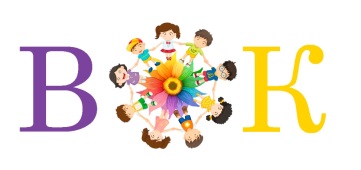 Трансляция педагогических практик по взаимодействию участников образовательных отношений в процессе экономического воспитания у детей дошкольного возраста
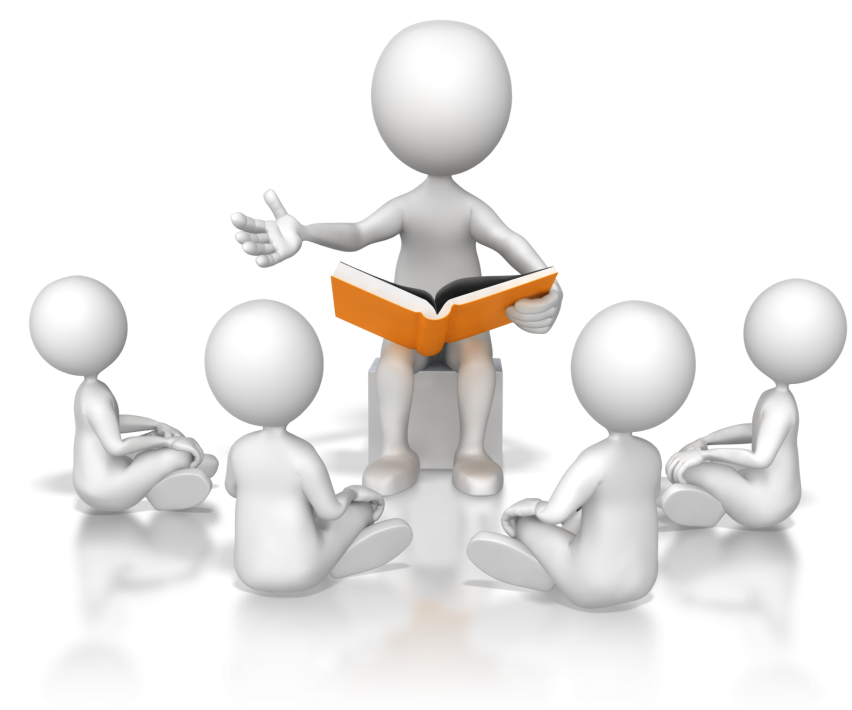 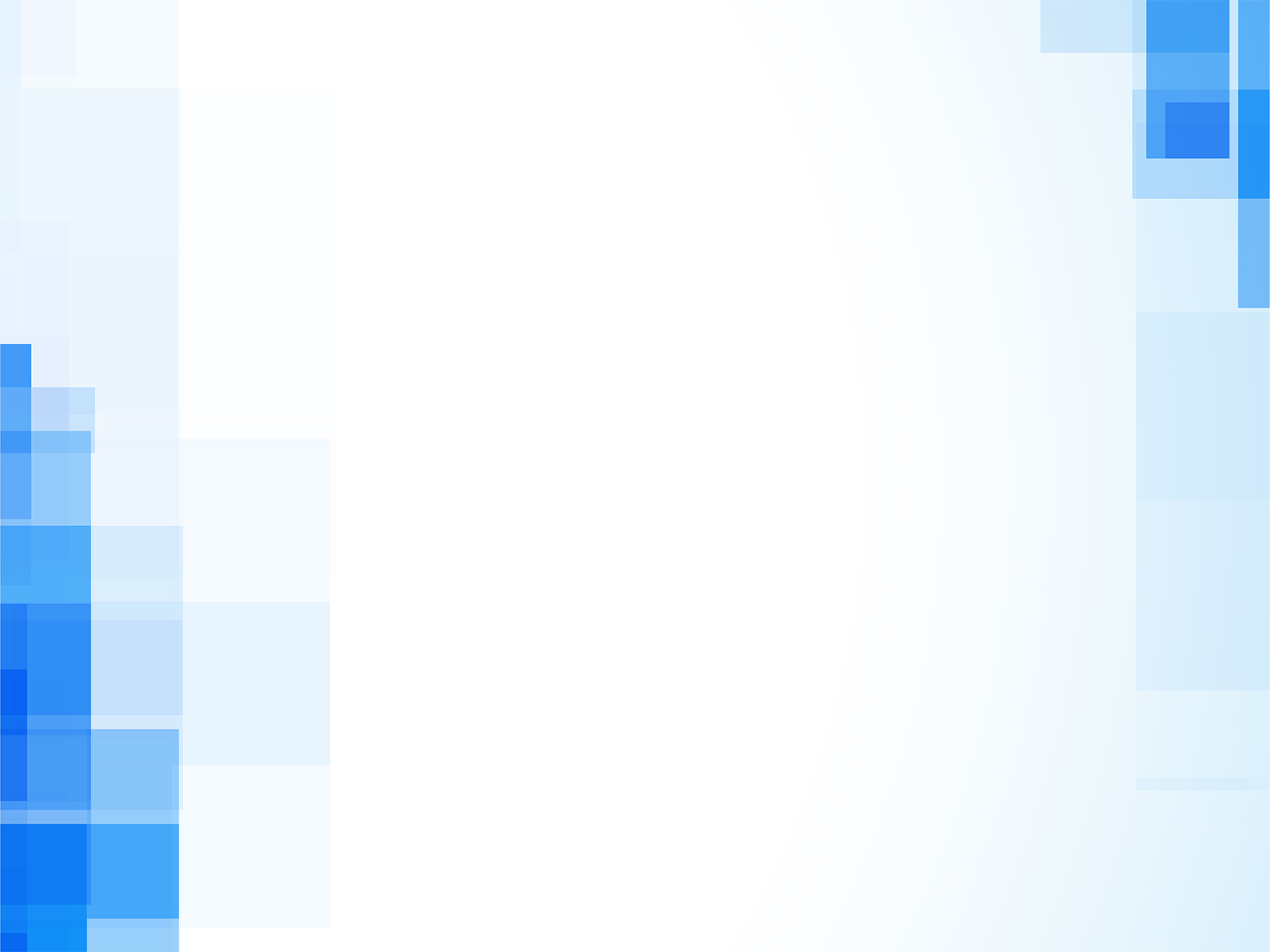 Рефлексия «Ресторан»
Я съел бы еще этого…
Этот ресторан …
Больше всего мне понравилось …
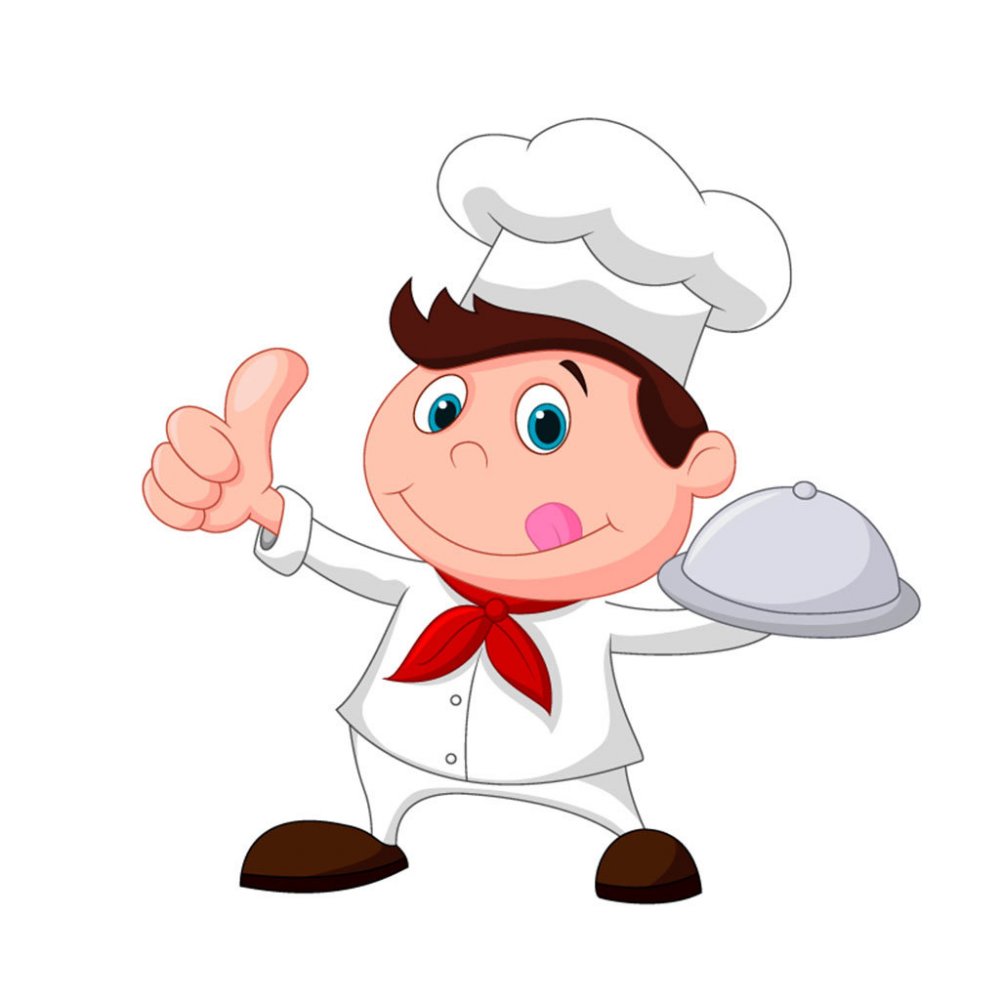 Пожалуйста, добавьте …
Я почти переварил …
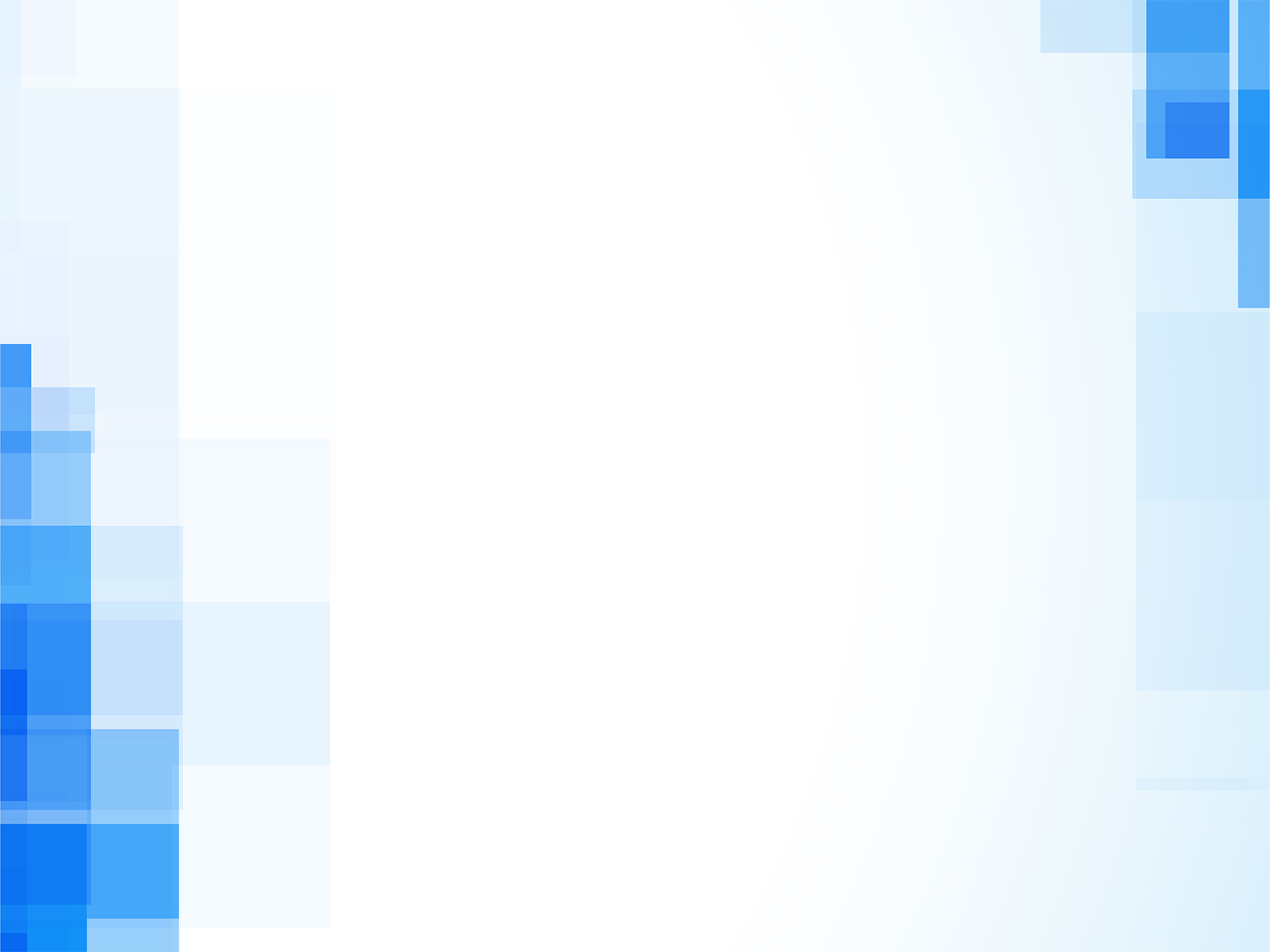 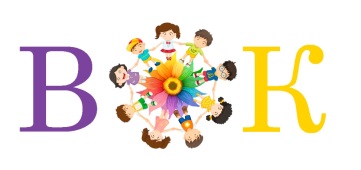 Проблемная группа 
«Основы финансовой грамотности дошкольников»
«Педагоги в диалоге»
Научив ребёнка азам финансовой грамотности, мы действительно сделаем первый шаг к массовому финансовому образованию.
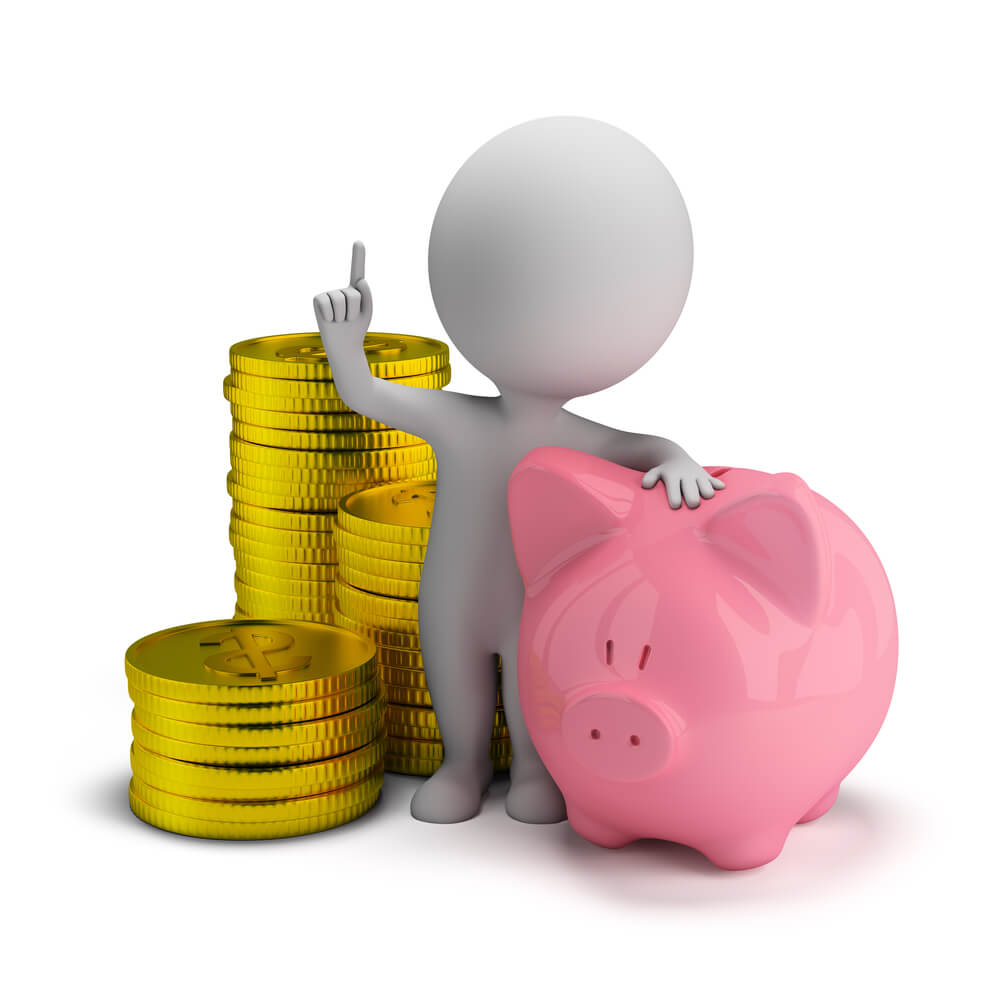 СП Детский сад №2 корпус 2 mbdoy892015@yandex.ru
89504537747
super.njvbkjdf@yandex.ru